TDTMS Update
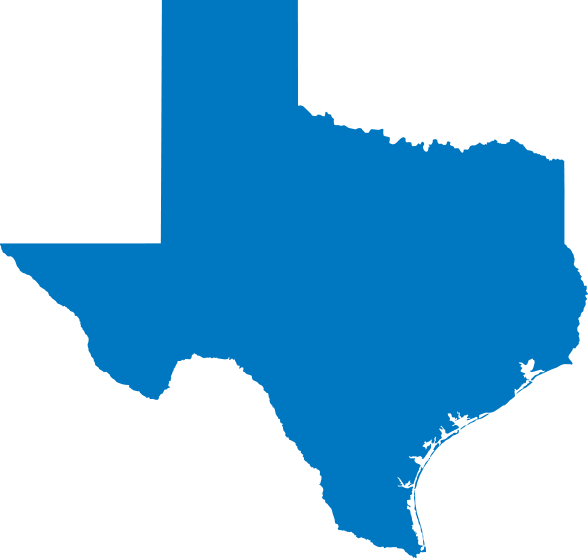 RMS
September 13th, 2022
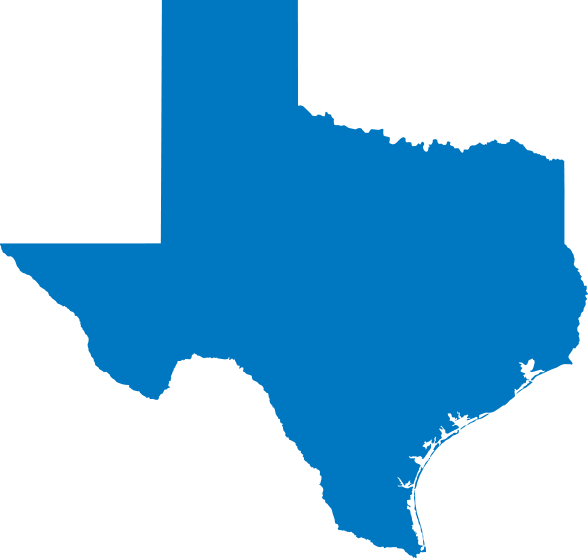 TDTMS
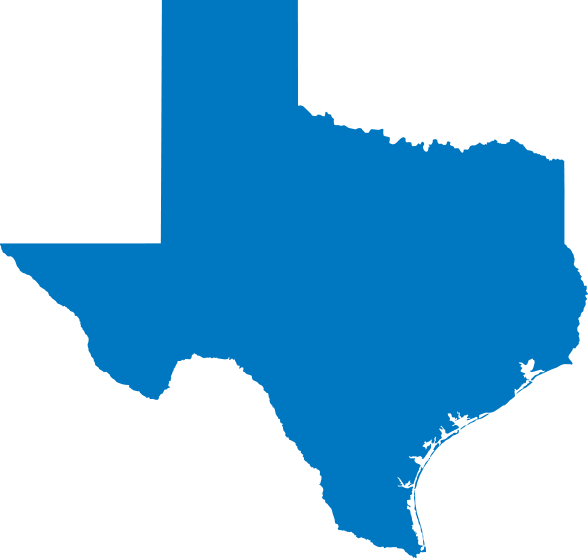 TDTMS
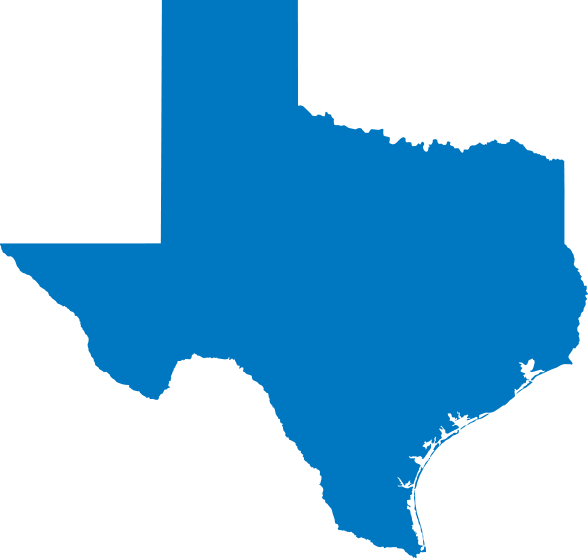 TDTMS
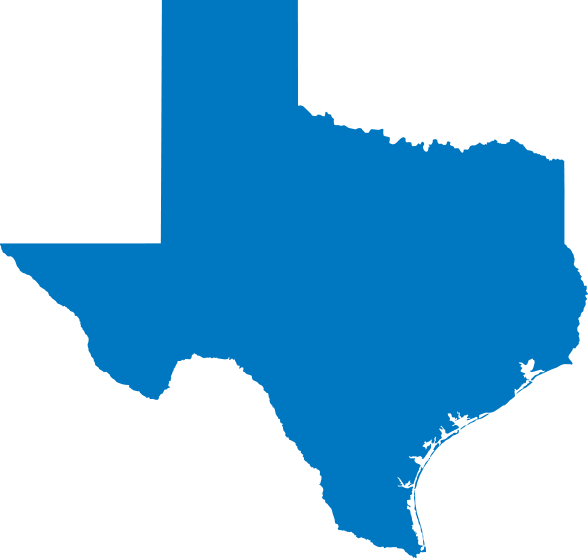 TDTMS